PROBABILIDAD Y ESTADÍSTICA6 HRS/7.75FORMACIÓN PARA LA ENSEÑANZA Y EL APRENDIZAJE
MTRA. ROCIO BLANCO GOMEZ
TERCER SEMESTRE
SECCIÓN “A”
Que los estudiantes normalistas utilicen los conocimientos y métodos que proporciona la probabilidad y estadística para analizar la información derivada de fenómenos o situaciones que suceden en el entorno escolar y en su práctica docente, a fin de realizar intervenciones pedagógicas y didácticas fundamentadas en el análisis de datos cuantitativos y cualitativos.

Recopilar, organizar, procesar, analizar e interpretar datos, son tareas propias de la estadística. Aprender a utilizar sus marcos teóricos y sus procesos metodológicos facilitan la tarea docente para hacer intervenciones argumentadas, pasar de las expresiones “yo creo que esto debo hacer” a “los datos que obtengo de mis estudiantes o del entorno son referentes para saber qué debo hacer” 

De esta manera, el curso Probabilidad y estadística, retoma las experiencias de los estudiantes normalistas, generadas en los cursos Pensamiento cuantitativo y Forma, espacio y medida de primero y segundo semestres, respectivamente, como base para desarrollar nuevas competencias de pensamiento lógico matemático y de investigación educativa. Los contenidos abordados se vincularán estrechamente con el curso Iniciación al trabajo docente que es el espacio natural de la licenciatura para desarrollar competencias investigativas.
PROPÓSITO
PROPÓSITO GENERAL
Que el estudiante normalista aplique la estadística y la probabilidad en problemas educativos contextualizados, para ofrecer mejores explicaciones basados en la recolección y análisis de datos cuantitativos y cualitativos
CURSOS QUE LE ANTECEDEN
PENSAMIENTO CUANTITATIVO
FORMA, ESPACIO Y MEDIDA
CURSOS SUBSECUENTES
HERRAMIENTAS BÁSICAS PARA LA INVESTIGACIÓN EDUCATIVA
ESTRATEGIAS DE TRABAJO DOCENTE
Este curso responde a la necesidad de fortalecer el perfil de egreso de los estudiantes normalistas a través del desarrollo de competencias investigativas y de uso de tecnologías, particularmente de hojas de cálculo, como Excel para solucionar problemas y generar evidencias de aprendizaje digitales que, al combinarlas con los saberes adquiridos en otros cursos como el de Planeación y evaluación de la enseñanza y el aprendizaje, y los cursos de Prácticas Profesionales le permitirán generar una docencia reflexiva anclada en evidencias susceptibles de medirse, evaluarse y explicarse.
COMPETENCIAS DEL PERFIL DE EGRESO A LAS QUE CONTRIBUYE EL CURSO
Soluciona problemas y toma decisiones utilizando su pensamiento crítico y creativo. 
Utiliza las tecnologías de la información y la comunicación de manera crítica. 
Aplica sus habilidades lingüísticas y comunicativas en diversos contextos.
COMPETENCIAS GENÉRICAS
COMPETENCIAS PROFESIONALES
Aplica el plan y programas de estudio para alcanzar los propósitos educativos y contribuir al pleno desenvolvimiento de las capacidades de sus alumnos. 

Diseña planeaciones aplicando sus conocimientos curriculares, psicopedagógicos, disciplinares, didácticos y tecnológicos para propiciar espacios de aprendizaje incluyentes que respondan a las necesidades de todos los alumnos en el marco del plan y programas de estudio. 

Integra recursos de la investigación educativa para enriquecer su práctica profesional, expresando su interés por el conocimiento, la ciencia y la mejora de la educación.
UNIDAD 1 IMÁGENES QUE DICEN MUCHO: ESTADÍSTICA DESCRIPTIVA
Organizando datos: Métodos tabulares y gráficos
Hacia dónde van todos: Medidas de tendencia central
	o Media
	o Mediana
	o Moda 
¿Por qué se alejan? Medidas de dispersión o variabilidad
	o Varianza
	o Desviación estándar
Correlación entre dos variables
	o Coeficiente de correlación de Pearson
UNIDAD 2 ¿QUIÉN PARTICIPA? LA MUESTRA SÍ IMPORTA
Poblaciones y muestras 
Tipos de muestreo 
Muestreo no probabilístico 
Muestreo probabilístico 
	Muestreo aleatorio simple o 	Muestreo estratificado 
	Muestreo por conglomerados  Obteniendo el tamaño de la muestra
UNIDAD 3 PREDICIENDO EL FUTURO: LA PROBABILIDAD Y SU APLICACIÓN EN LA EDUCACIÓN
Eventos y sus probabilidades 
Diagrama de árbol 
Combinaciones y permutaciones 
Distribuciones de probabilidad 
	Binomial 
	Poisson 
Distribuciones de probabilidad continua 
	Normal 
Pruebas de hipótesis
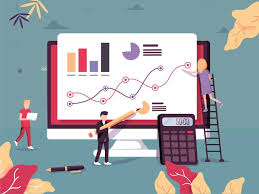 EVALUACIÓN DEL CURSO
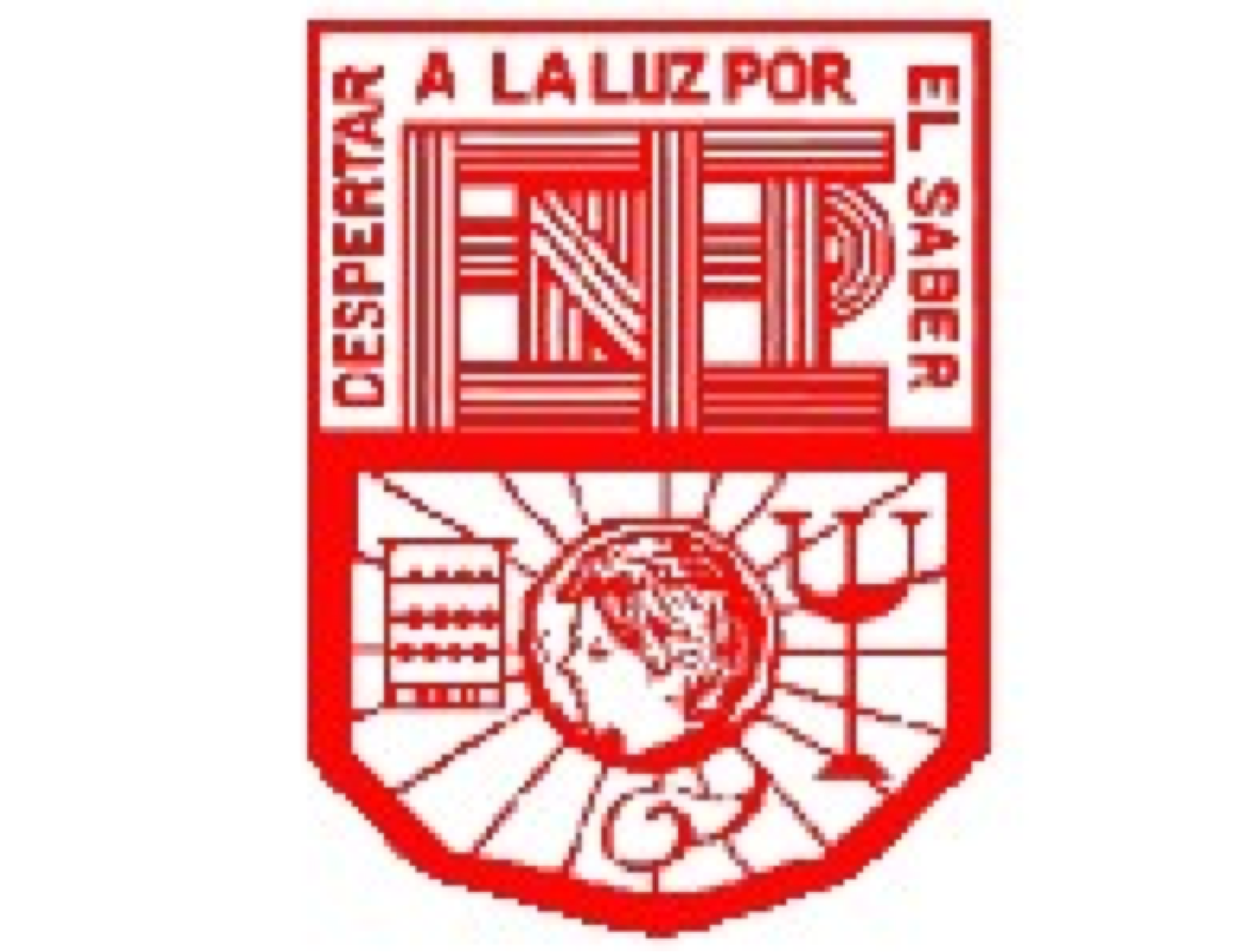 Porcentaje de evaluación
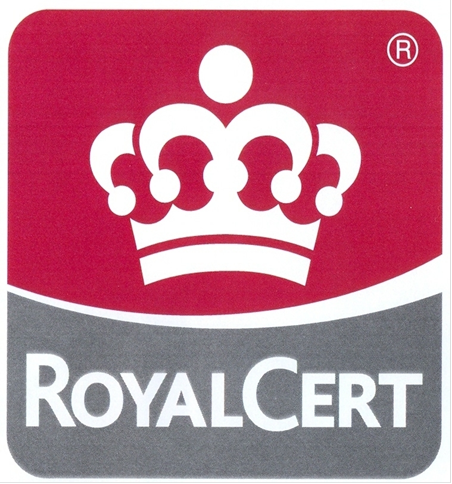 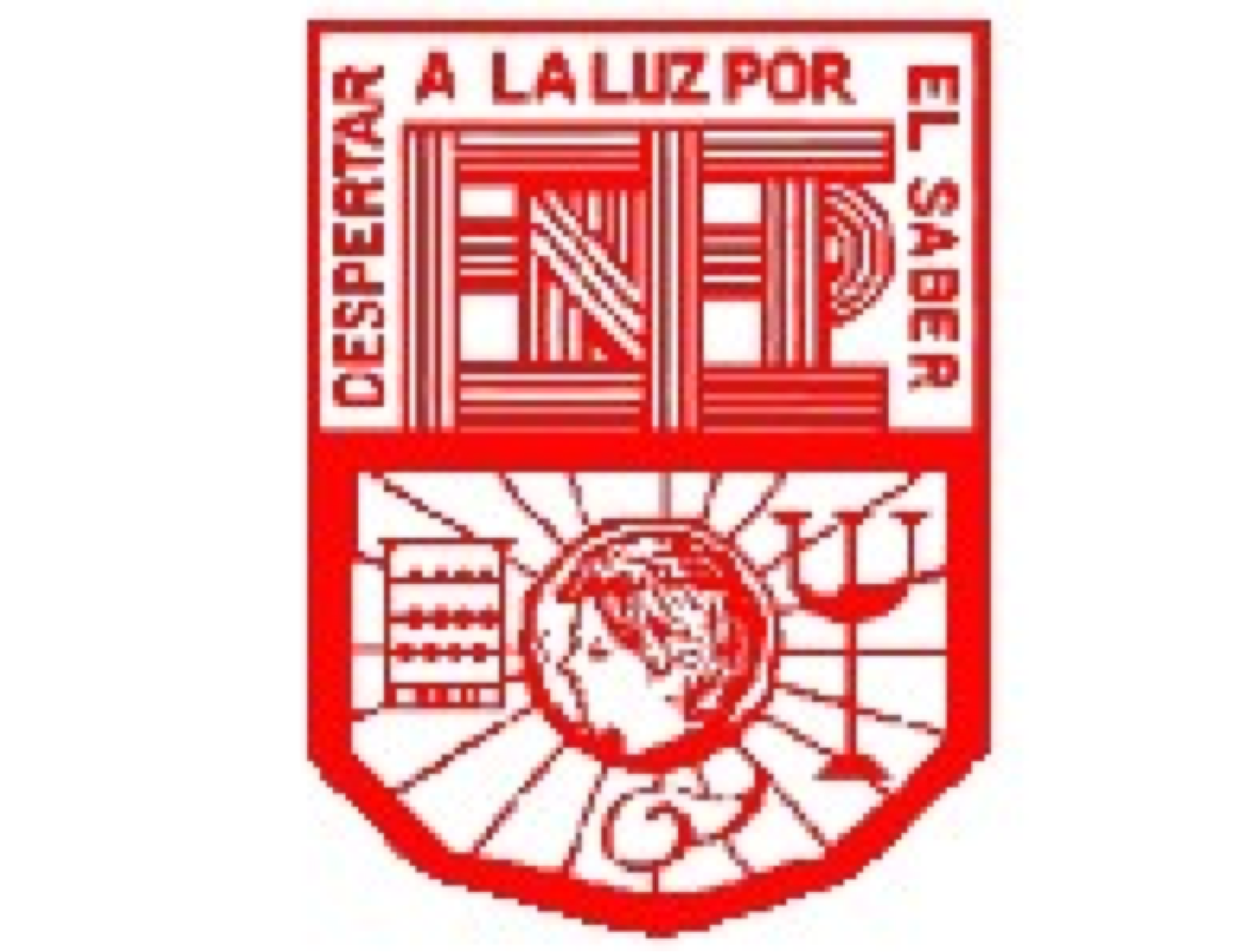 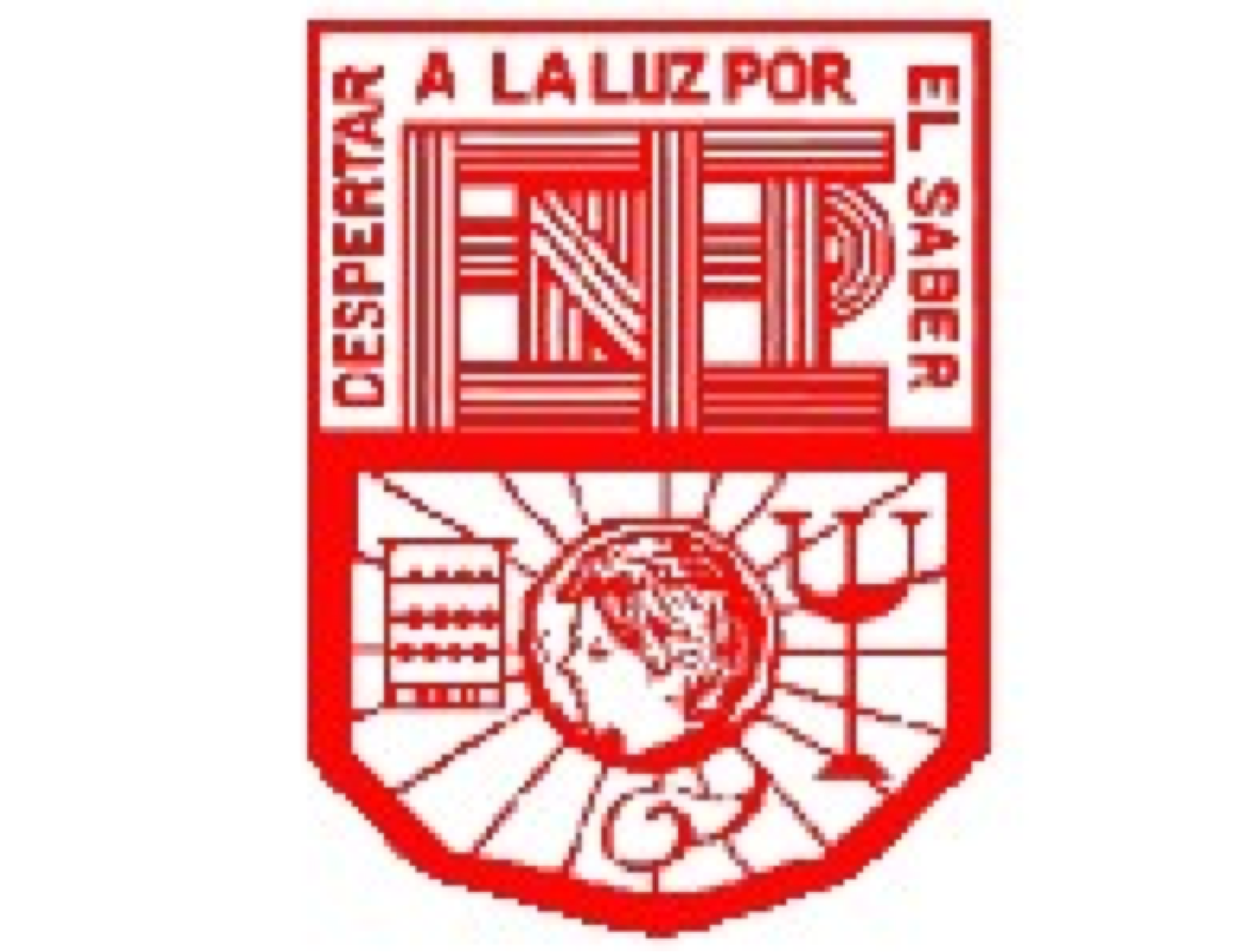 REGLAMENTO Y ACUERDOS INTERNOS
Tener los materiales necesarios de la clase  ( programas, reportes de lectura, etc.) 
Trabajos duplicados se calificarán con cero.
Tareas y trabajos se recogerán en tiempo y forma
No se aceptarán trabajos fuera de día y hora establecido para la entrega.
Tener una buena actitud y mostrar respeto a todos los miembros de la clase
Ser respetuoso y puntual en las clases.
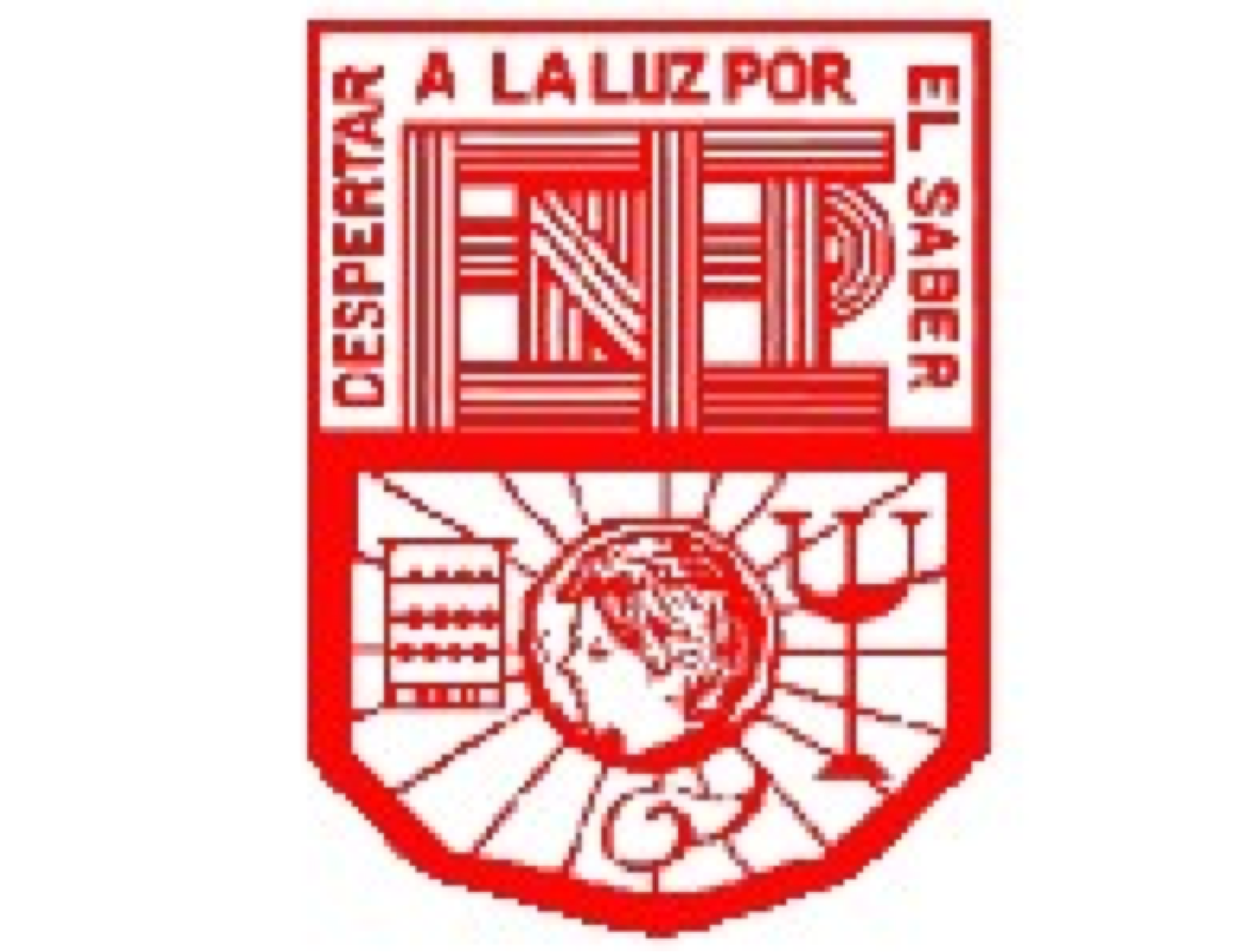 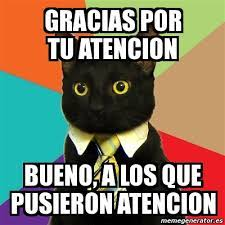